大阪商工会議所
ザ・ビジネスモール 提携サービスセミナー
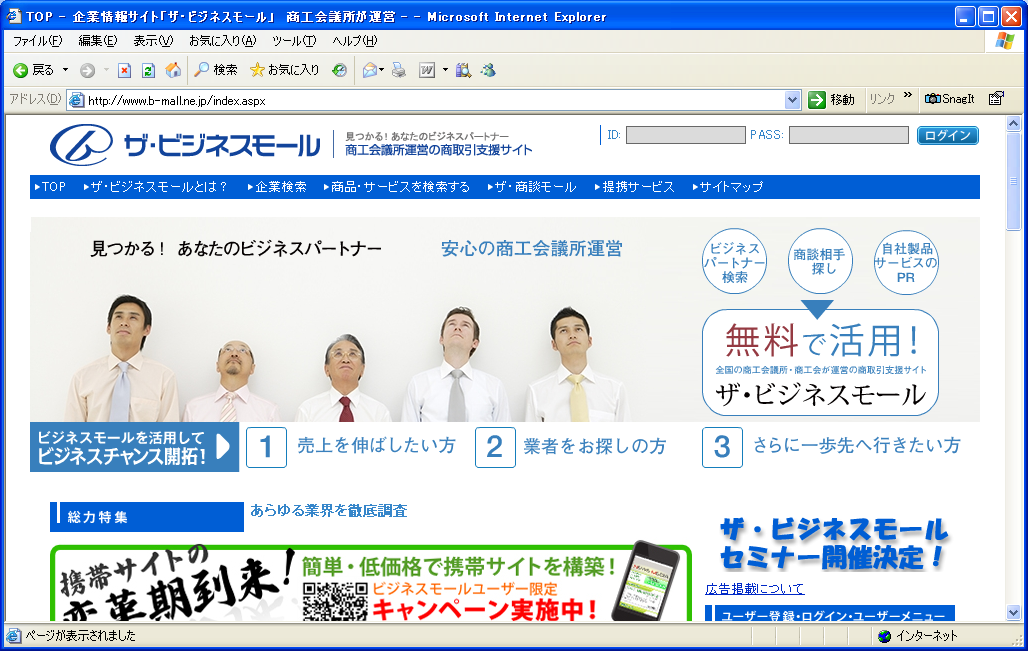 ChatGPTのAPIを活用した新規事業事例解説セミナー
～ChatGPTを活用した新規事業・Saasサービスを解説します～
自社で新規サービスを作る際に、どのようなポイントでChatGPTを活用すればよいかを学べます。 

ChatGPTのAPIを活用したWEBサービスの事例を解説します。
　●ChatGPTのAPIを活用した新規事業・Saasサービス組込事例の解説
　・ChatGPT APIを活用した事業戦略に興味がある
　・ChatGPT APIを連携させたSaasサービスの活用事例を知りたい
　・ChatGPT APIを活用するための補助金を知りたい

　　【こんな方におすすめ】
　　　○ ChatGPTを絡めた新規事業を考えたい法人様　　　○ ChatGPTのAPIの活用方法を知りたい法人様　　　○ ChatGPTでDX化に活用したい法人様　
　　【内　容】	
　　（１） ChatGPTのAPIを活用したWEBサービスの事例
　　（２）「プレBOT王（プレボットキング）」のご紹介
　　（３）ザ・ビジネスモールの紹介と提携サービスのご紹介
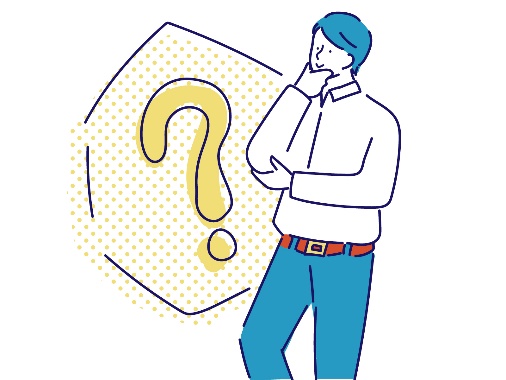 〔日　時〕　　2024年10月18日（金） 14:00～15:00 
〔形  式〕　  オンライン（Zoomウェビナー・申込者にはセミナー動画閲覧用URLを、開催1週間前を目途にメールで配信します）
〔対　象〕　　全対象　　
〔定　員〕　　なし
〔参加費〕　 無料（会員・非会員問わず）
〔講　師〕　　株式会社デザインワン・ジャパン　DX事業本部　岡田　博豊　氏
※ セミナー内容や担当講師を変更する場合がありますので、予めご了承ください。
主催：ザ・ビジネスモール事務局（大阪商工会議所　経営情報センター）／　株式会社デザインワン・ジャパン（東証スタンダード市場：6048）
FAX：06-6946-7214
お申込みはこちらまで
大阪商工会議所　ザ・ビジネスモール事務局 行
問合せTEL： 050-7105-6220
（大商会員  ・ 　　　　　　　商工会議所会員  ・  一般）
（〒　　　　　　-　　　　　　　　）
TEL
FAX
※複数名お申し込みの場合は、お手数ですが個別でお申し込みください。
※ご記入頂いた情報は、大阪商工会議所（データ管理責任者）および共催者（㈱デザインワン・ジャパン）間で共同利用し、本事業の事務業務に利用す
   るとともに、両者からの各種連絡・情報提供（Ｅメールによる事業案内含む）に利用します。また講師へ参加者名簿として提供します。これらについて
   は受講者ご本人に同意いただいたものとして取り扱わせていただきます。